Ground Floor
Find your books
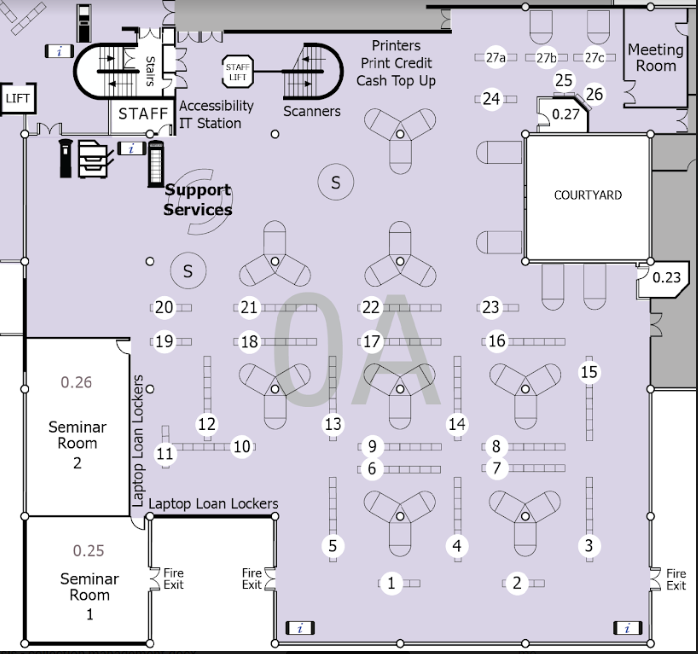 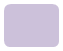 MAY,2024
Find your books
MAY,2024